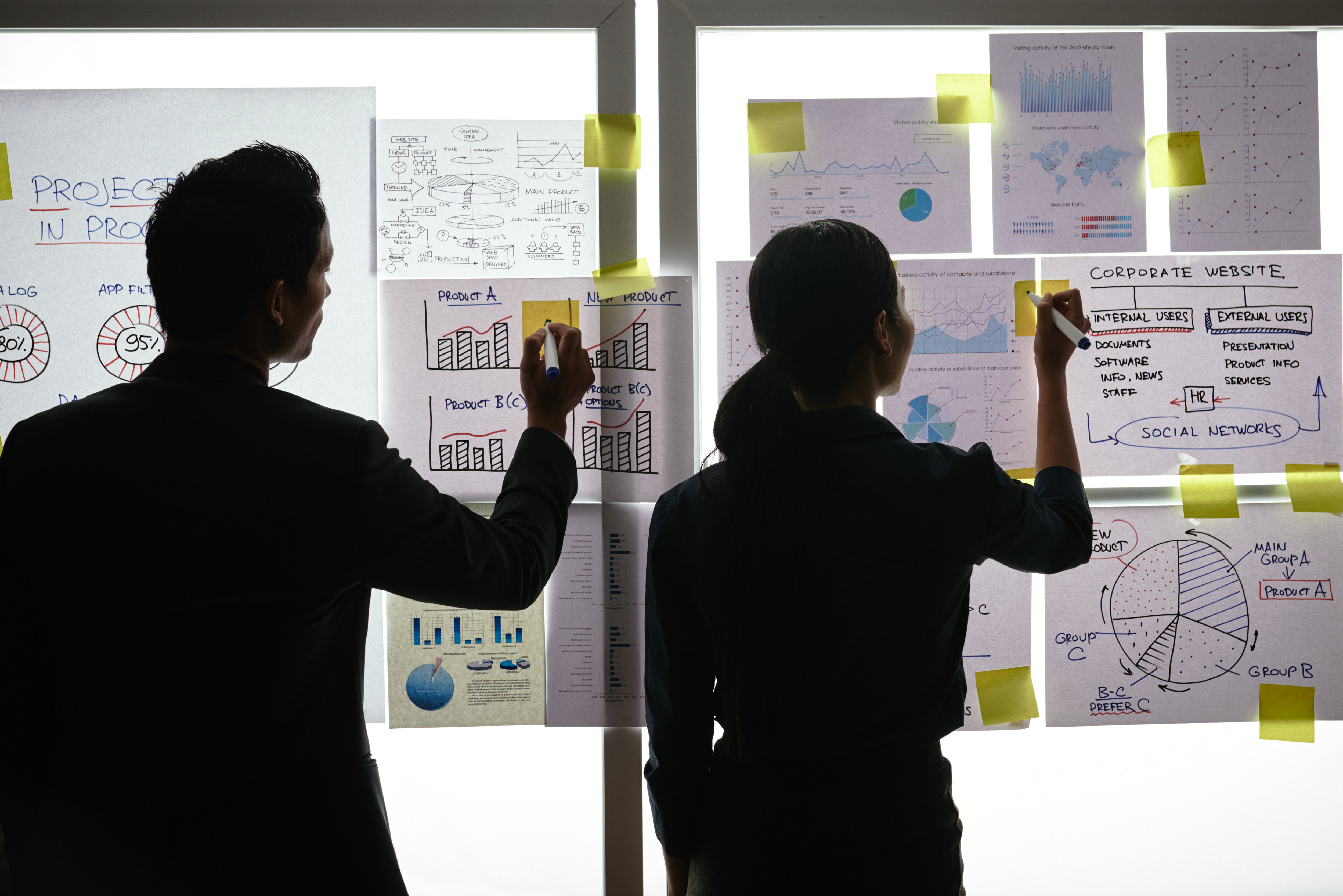 Practical Exercise
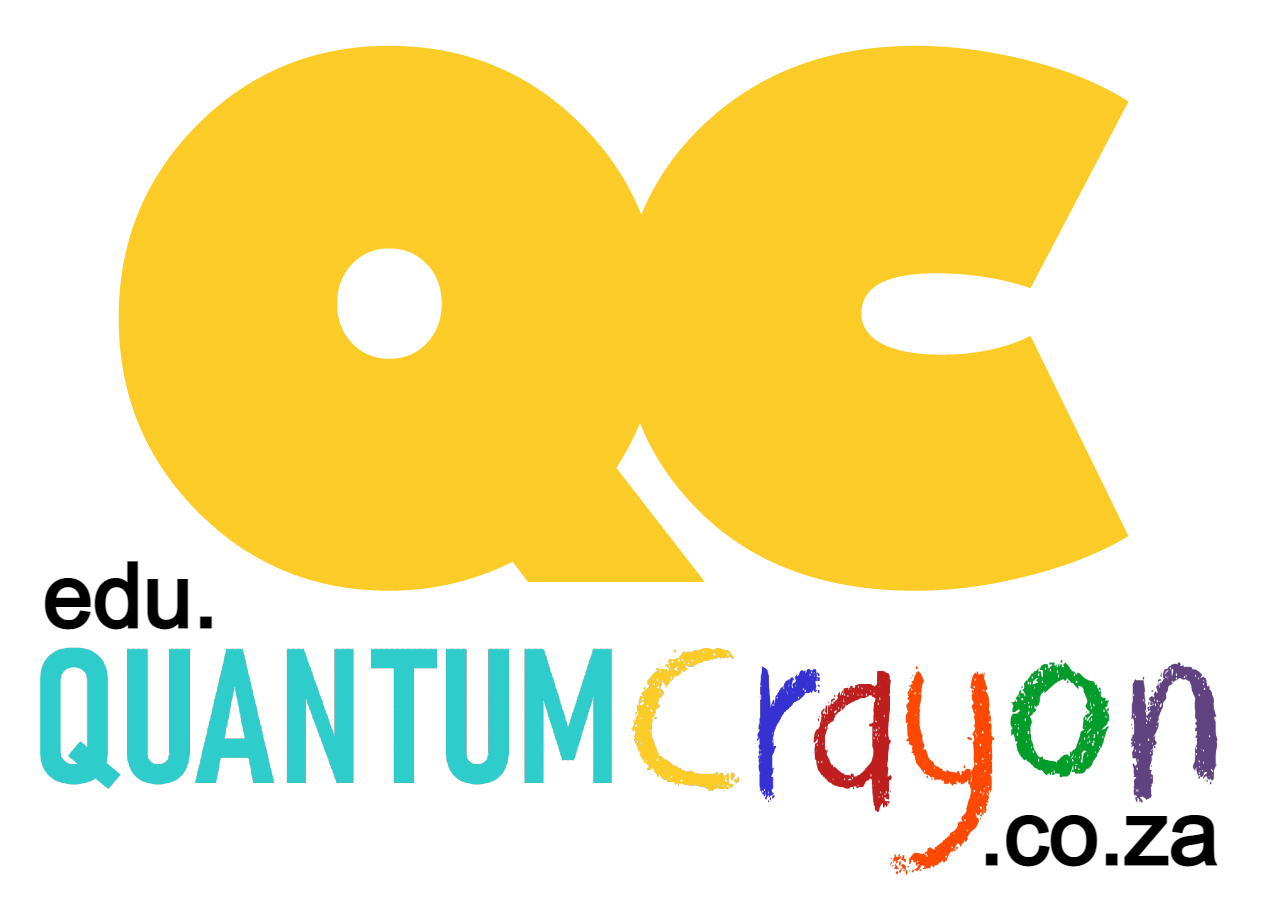 Design your Ideal Wallet
Draw you ideal wallet in this block you have 5 min – Please take a photo and insert in the Powerpoint deck provided which you will upload later under your Wallet project
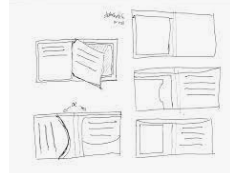 Empathy – Identify a partner and Engage
Dig Deeper – Considering what you learned really try to dig into your partners feelings and motivations - 5 min each
Interview your partner you each have - 5 min
Notes from second interview    

Prefer a wallet that is comfortable.
That will be able to fit in a small pocket
Must have be strong ,so that it won’t be shattered
Notes from first interview                                                                  

All cards and money is able to fit inside a slim wallet
The wallet is able to fit inside the pocket
Current wallet has five pocket
Likes a slim strong wallet
Define and understand the problem and gain insights
Take a Stand with a point of view - 5 min
Capture Findings - 5 min
Needs: things your partner is trying to do Use verbs 
 
Make it to feel comfortable
Able to be able to carry all your licences,bank cards etc.
Onthatile Mamabolo



Needs a way to make a slim wallet that will


Because it is not comfortable to hold a wallet in public that is unable to fit in a pocket because  it’s big and you can be robbed.


_____________________________________________


_____________________________________________


_____________________________________________
Partner’s Name
Be able to fit on the pocket
Insights: new learnings about your partners feelings and motivations. What’s something you see about your partners experience that he she does not see? Use what you heard them say

She does not see that she have to make sketch before she make a wallet.
Insight
Sketch at least 5 radical ways to meet your users needs - 10 min
Ideate – Generate alternatives to test
________________________________________________________________________________________________
Write your problem statement above
swfrydfg
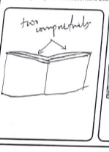 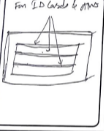 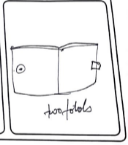 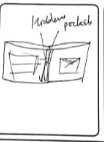 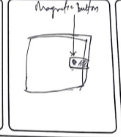 Share your solution with your partner and capture feedback - 5 min each
Notes:
Make it small to fit in the pocket and also be able to hide it
Make to be comfortable
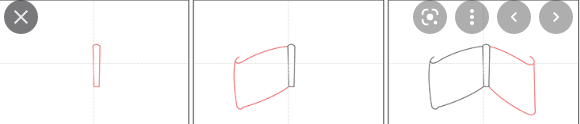 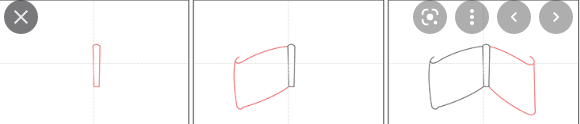 Iterate on Feedback
Reflect and generate a new solution 5 min
Sketch your idea and note details if necessary






Able to fit in the pocket                        to fit in the school bag                                 dashboard
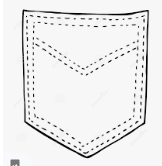 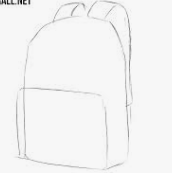 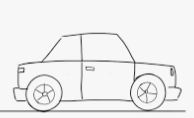 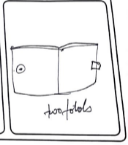 Build and Test
Build your solution
Share your solution and get feedback – 5min each
What worked 

We managed to make it 
thin and strong.
It can fit in the pocket
What can be improved

The structure of the 
walllet.
Make something your partner can interact with use anything you want paper cardboard etc.  Place photo’s here (10min)
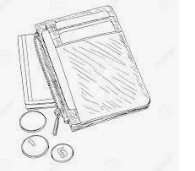 Questions

Is it strong enough?
Will people love it the 
way it is ?
Ideas

Make it colourful,
so that people can be 
attracted.
Your experience